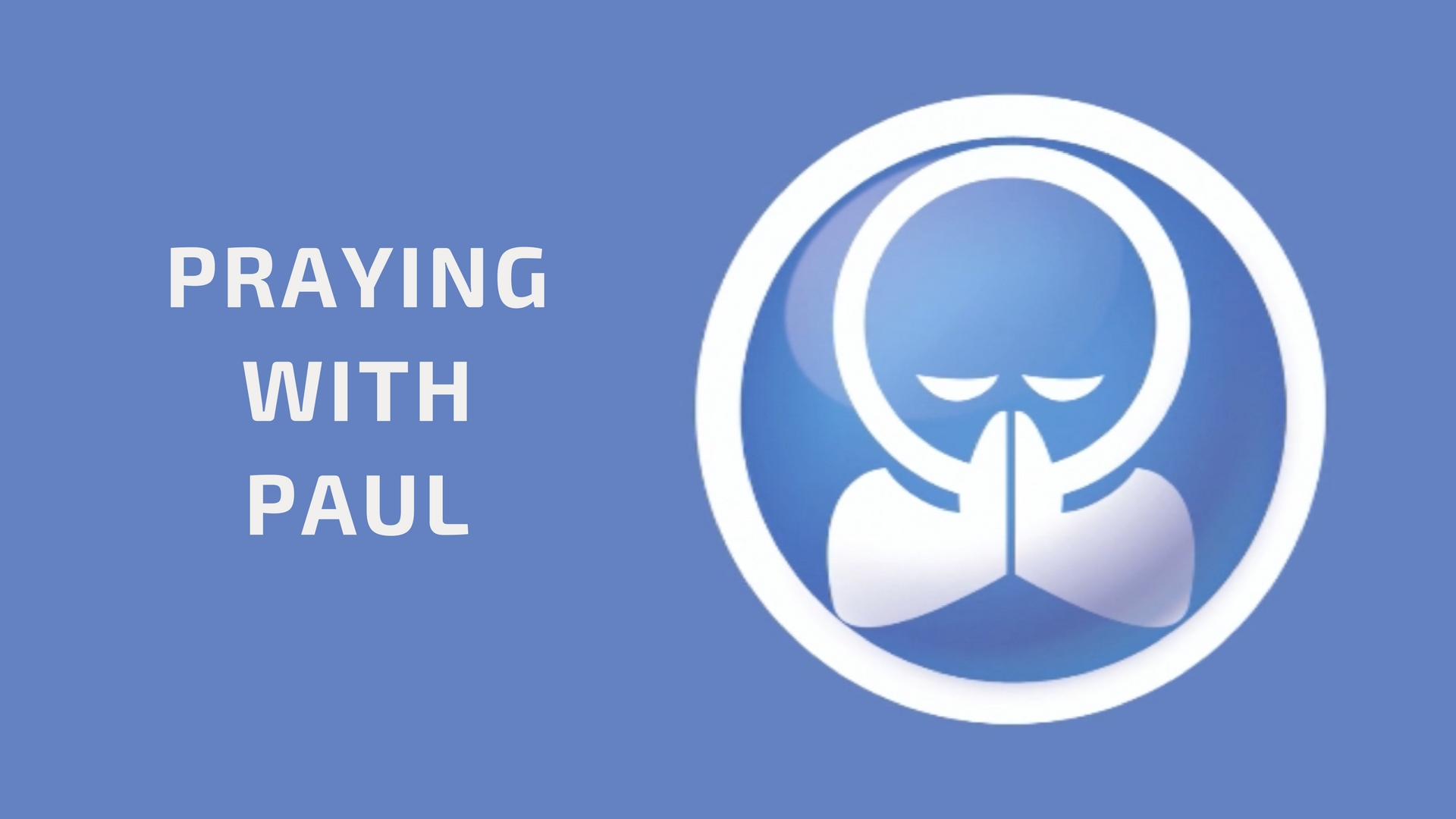 PRAYING WITH PAUL
2 Thessalonians 1v1-12
1 Thessalonians 2v17-3:13
17 But since we were torn away from you, brothers, for a short time, in person not in heart, we endeavoured the more eagerly and with great desire to see you face to face, 18 because we wanted to come to you—I, Paul, again and again—but Satan hindered us. 19 For what is our hope or joy or crown of boasting before our Lord Jesus at his coming? Is it not you? 20 For you are our glory and joy.
3 Therefore when we could bear it no longer, we were willing to be left behind at Athens alone, 2 and we sent Timothy, our brother and God's co-worker n the gospel of Christ, to establish and exhort you in your faith, 3 that no one be moved by these afflictions. For you yourselves know that we are destined for this. 4 For when we were with you, we kept telling you beforehand that we were to suffer affliction, just as it has come to pass, and just as you know. 5 For this reason, when I could bear it no longer, I sent to learn about your faith, for fear that somehow the tempter had tempted you and our labour would be in vain.
6 But now that Timothy has come to us from you, and has brought us the good news of your faith and love and reported that you always remember us kindly and long to see us, as we long to see you— 7 for this reason, brothers, in all our distress and affliction we have been comforted about you through your faith. 8 For now we live, if you are standing fast in the Lord. 9 For what thanksgiving can we return to God for you, for all the joy that we feel for your sake before our God, 10 as we pray most earnestly night and day that we may see you face to face and supply what is lacking in your faith?
11 Now may our God and Father himself, and our Lord Jesus, direct our way to you, 12 and may the Lord make you increase and abound in love for one another and for all, as we do for you, 13 so that he may establish your hearts blameless in holiness before our God and Father, at the coming of our Lord Jesus with all his saints.
Celebrate!
V6: ‘Pleasant memories’/ ‘You remember us kindly). Paul is thankful for the people, and the friendship that they share

Others growing in faith; ‘good news of your faith and love’ 

Perseverance in prayer; prayers being answered
Pray for more!
V9 ‘What thanksgiving can we return to God?’
V10 ‘We pray most earnestly night and day’

‘To see you’: relational

‘To supply what is lacking in your faith’: practical
How to celebrate?
Verse 9 - ‘How can we thank God enough for you?’

For Christians you know, where God is working in their lives - particularly new Christians growing in faith and love

Thank God for people He has put in your life - especially those who have supported and mentored you
How to pray for more?
Verse 10 - ‘pray most earnestly night and day

Pray for more growth in the lives of Christians you know
Pray for faith and steadfastness: v8 ‘standing firm in the Lord’
Pray for people to live holy and blameless lives
Pray for love to abound
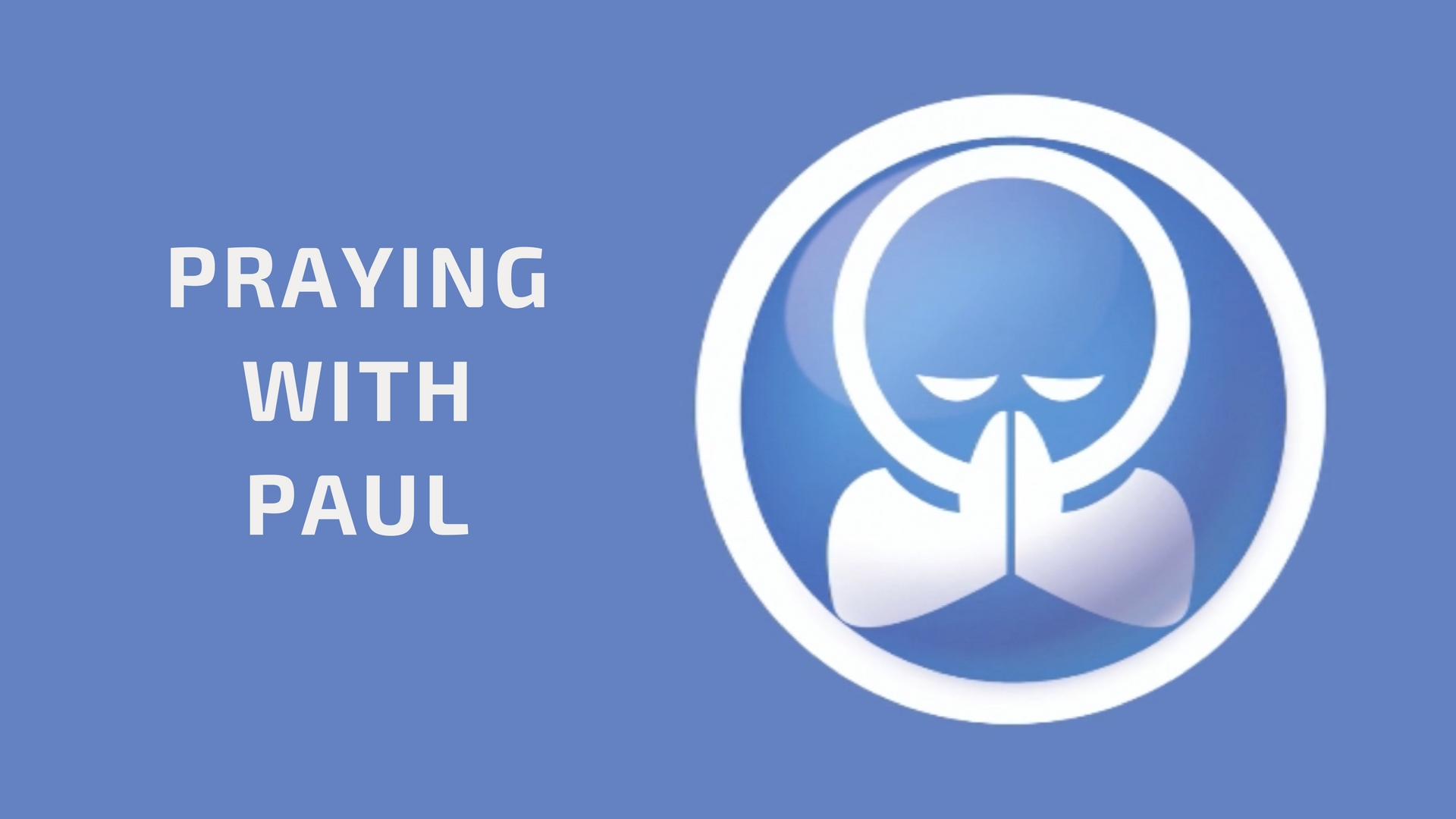